Announcements
How’s it going?
My internet/power supply?
We lost internet last night at 12AM!?
Email questions: Jack and I!!
Global vs Local variables
Do I need a global-X to declare a local X?
What are those “{}”?
For loop? If statements?
Why did my code work?
11/8/2012
Kelvin Sung (Use/Modify with permission from © 2010-2012 Larry Snyder, CSE)
1
Getting Information In and Out
The Mouse, Keys & Text
Kelvin Sung
University of Washington, Bothell
(* Use/Modification with permission based on Larry Snyder’s CSE120 )
© Lawrence Snyder 2004
Plan for Today
An important part of computing is the input to the program and the output it produces
We consider three types of I/O
Mouse Input
Key Input 
Image Output
Text Output
11/8/2012
Kelvin Sung (Use/Modify with permission from © 2010-2012 Larry Snyder, CSE)
3
The Story of a Mouse
So that it is all out there, here’s the situation on the mouse (you’ve seen most of this):
mouseX and mouseY give the coordinates of the mouse on the canvas … recall:
   rect(mouseX, mouseY, 20, 20);
void mousePressed ( ) { 
	dir = 0 – dir;
   }
There’s also mouseReleased that “fires” when the mouse is released after being pressed
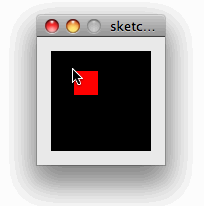 11/8/2012
Kelvin Sung (Use/Modify with permission from © 2010-2012 Larry Snyder, CSE)
4
What would you see?
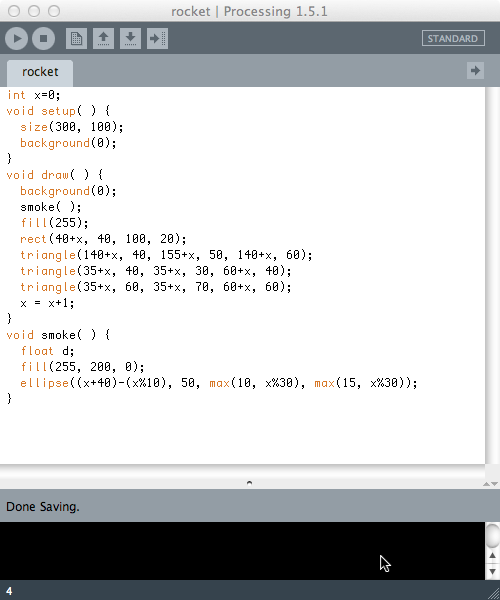 Just Do It
11/8/2012
Kelvin Sung (Use/Modify with permission from © 2010-2012 Larry Snyder, CSE)
5
Stop Animation Action
We can control “looping” with the mouse
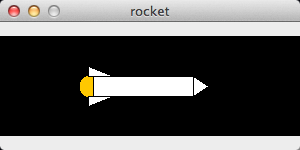 11/8/2012
Kelvin Sung (Use/Modify with permission from © 2010-2012 Larry Snyder, CSE)
6
What would you see?
Control “looping” with the mouse
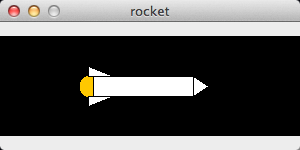 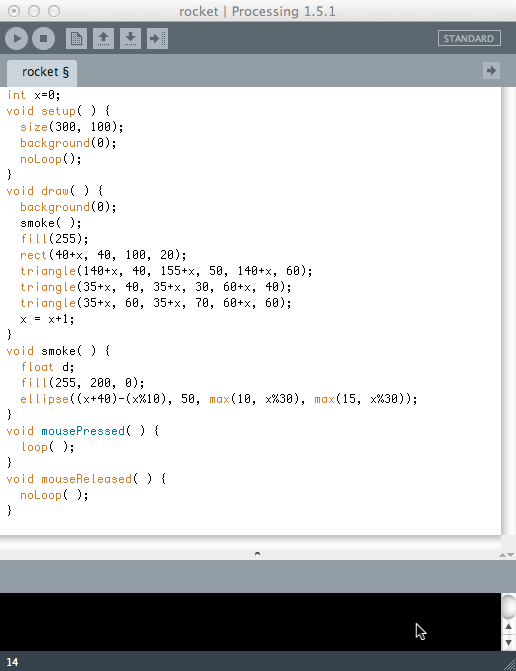 Looping off
…
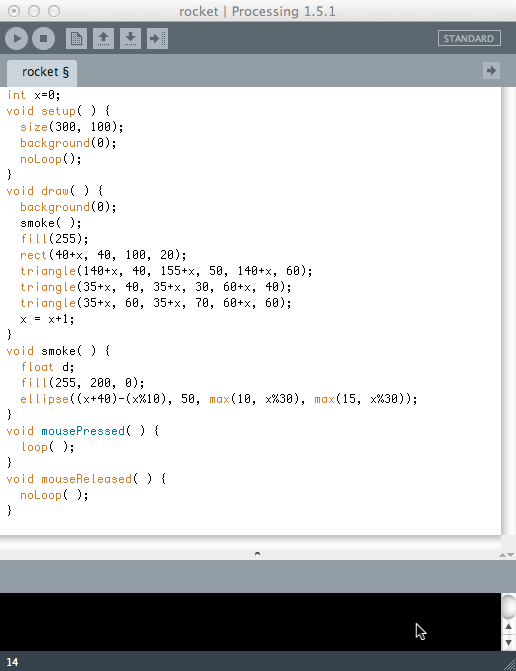 Turn looping on
Turn looping off
11/8/2012
Kelvin Sung (Use/Modify with permission from © 2010-2012 Larry Snyder, CSE)
7
What would you see?
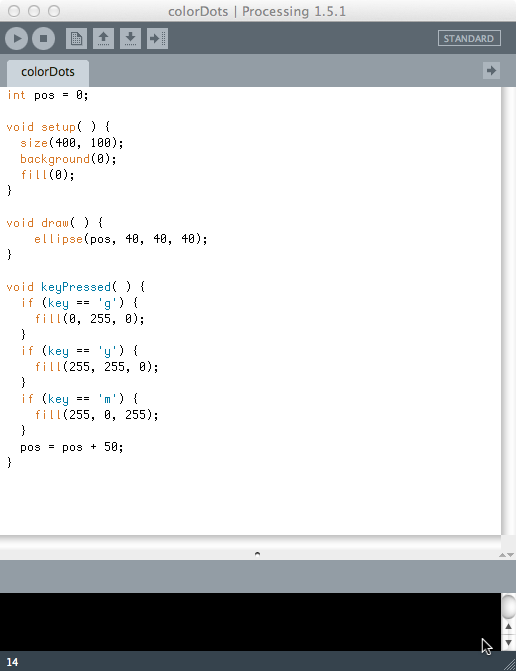 Pressing a key is like 
pressing mouse button …
Just Do It
11/8/2012
Kelvin Sung (Use/Modify with permission from © 2010-2012 Larry Snyder, CSE)
8
Keyboard Keys … Similar to Mouse
Pressing a key is like 
pressing mouse button …
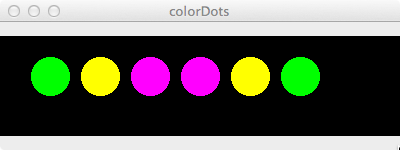 Result of typing g y m m y g
11/8/2012
Kelvin Sung (Use/Modify with permission from © 2010-2012 Larry Snyder, CSE)
9
Datatype Information
The key keyword has the value of the key just pressed; it has the datatype of a character, that is, char
Notice that characters 
are enclosed in single quotes:
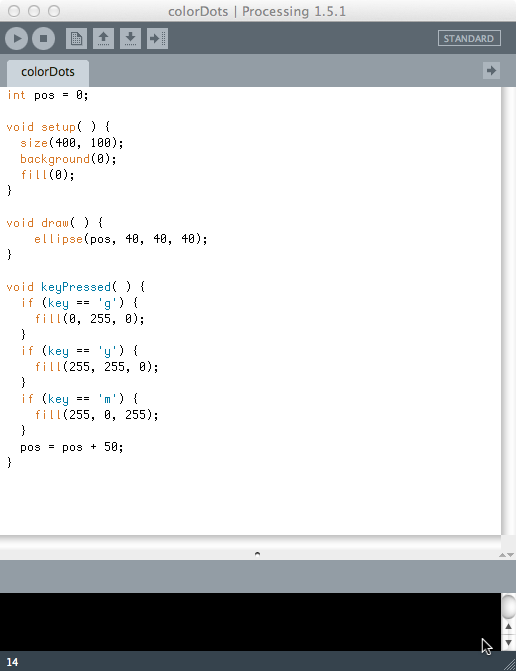 11/8/2012
Kelvin Sung (Use/Modify with permission from © 2010-2012 Larry Snyder, CSE)
10
So, What Does This Code Do?
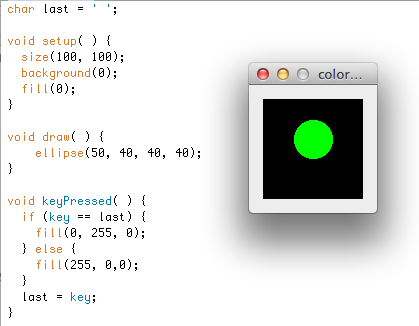 Just Do It
11/8/2012
Kelvin Sung (Use/Modify with permission from © 2010-2012 Larry Snyder, CSE)
11
Summary on Input
Variables: 
mouseX, mouseY, key

Functions: 
mousePressed, mouseReleased, keyPressed
Is there a keyRelease? (TRY IT?)

What is the datatype of each variable?
What does the definition of the function look like?
11/8/2012
Kelvin Sung (Use/Modify with permission from © 2010-2012 Larry Snyder, CSE)
12
What would you see?
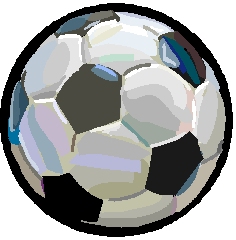 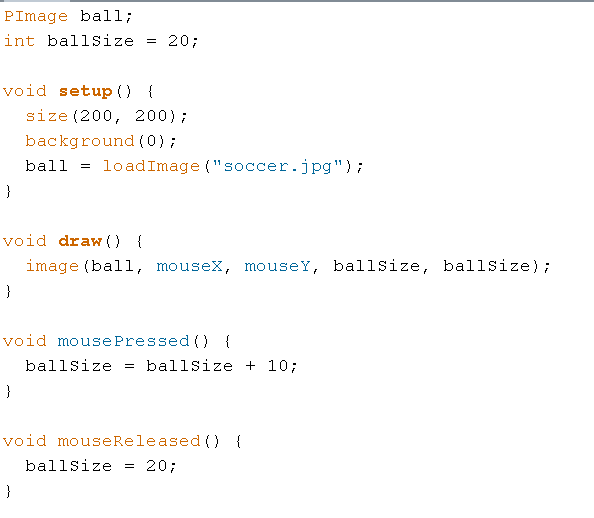 Just Do It
11/8/2012
Kelvin Sung (Use/Modify with permission from © 2010-2012 Larry Snyder, CSE)
13
Image format
jpg  vs.   png!!
“Transparency”? 
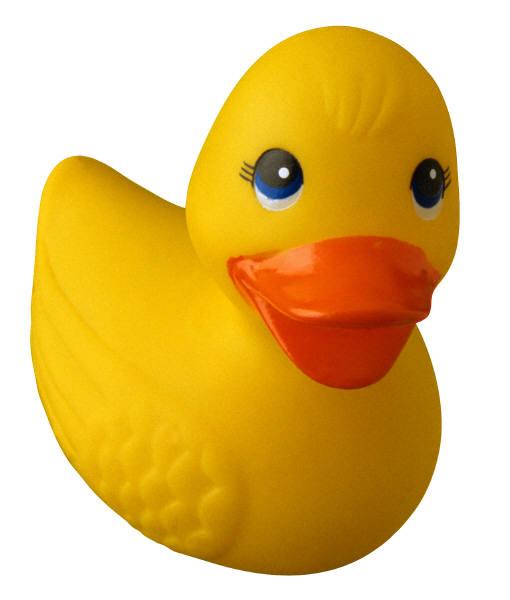 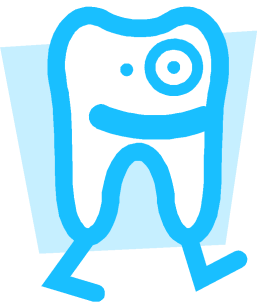 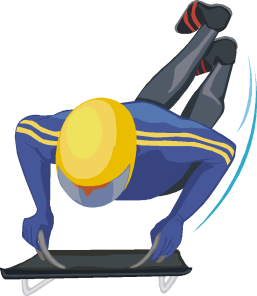 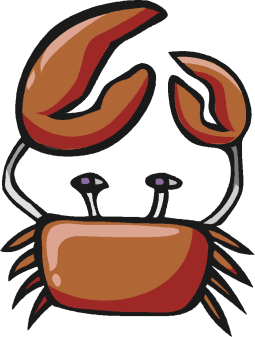 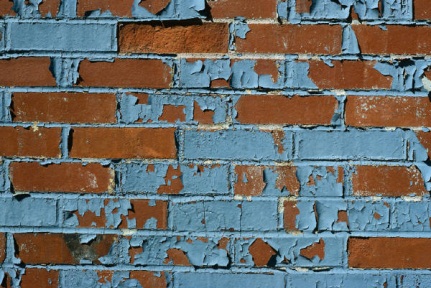 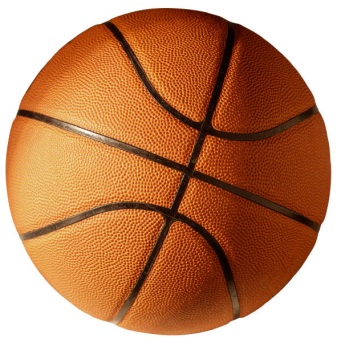 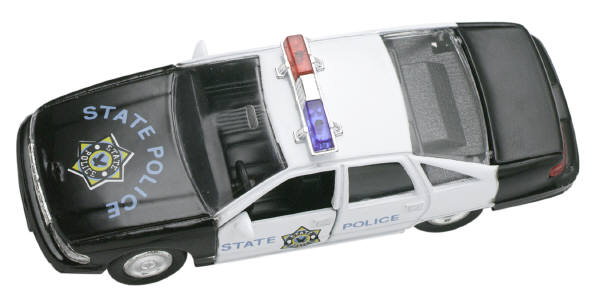 11/8/2012
Kelvin Sung (Use/Modify with permission from © 2010-2012 Larry Snyder, CSE)
14
Soccer Example …
Erase the “ghosting” effect?
Center the mouse position?
Make the soccer ball travel by itself?
Why all these questions?
11/8/2012
Kelvin Sung (Use/Modify with permission from © 2010-2012 Larry Snyder, CSE)
15
Writing Out Text
Processing is great for graphics and images, but it is a little more cumbersome for text
Follow these steps:
1) Go to tools and locate the font you want
2) Load font into the data directory of your program … this happens automatically when you load
3) In the code, load the font into the computation (get name and size perfect); specify its use
4) Use text( ) to print text; color using fill( )
11/8/2012
Kelvin Sung (Use/Modify with permission from © 2010-2012 Larry Snyder, CSE)
16
Find Fave Font
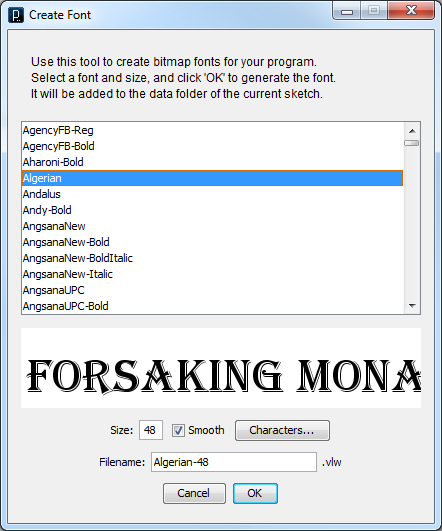 “Create Font …”
is under Tools
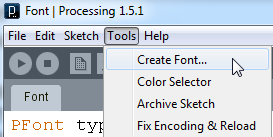 11/8/2012
Kelvin Sung (Use/Modify with permission from © 2010-2012 Larry Snyder, CSE)
17
Pick Font, Size
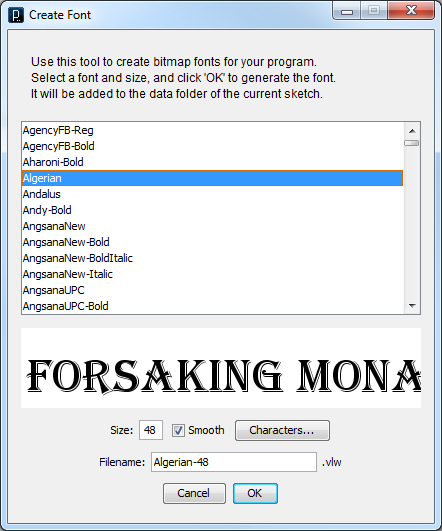 Try to pick
common fonts
Click to load
font into the
data directory
11/8/2012
Kelvin Sung (Use/Modify with permission from © 2010-2012 Larry Snyder, CSE)
18
Pick Font, Size
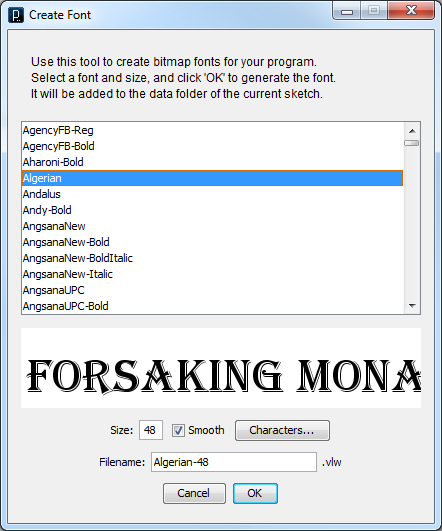 Try to pick
common fonts
Click to load
font into the
data directory
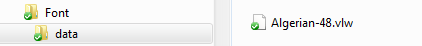 11/8/2012
Kelvin Sung (Use/Modify with permission from © 2010-2012 Larry Snyder, CSE)
19
Declare Font Var, Load, Select
Need to declare font name(s)
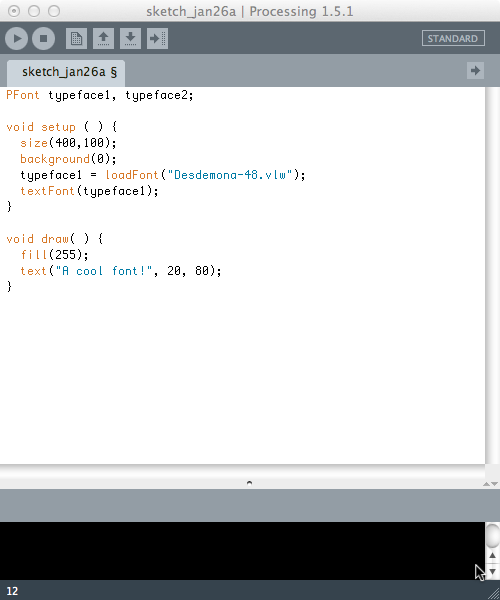 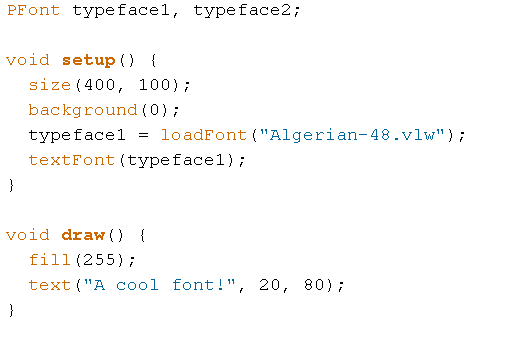 11/8/2012
Kelvin Sung (Use/Modify with permission from © 2010-2012 Larry Snyder, CSE)
20
Declare Font Var, Load, Select
Need to declare font name(s)
Need to load named font
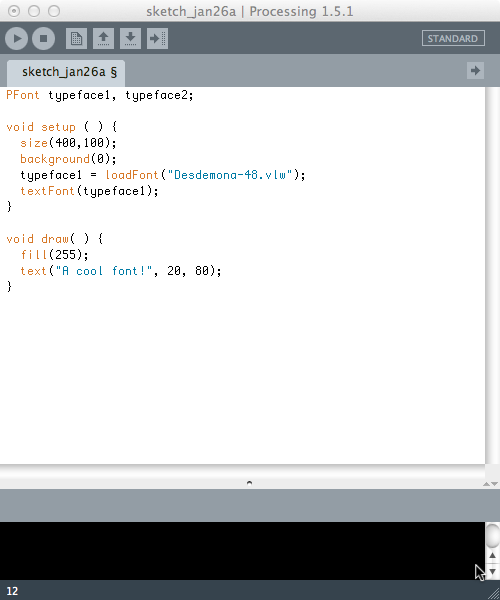 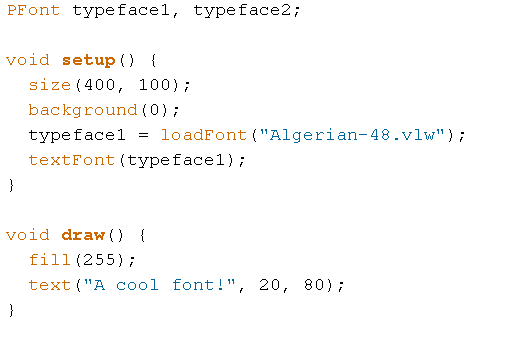 11/8/2012
Kelvin Sung (Use/Modify with permission from © 2010-2012 Larry Snyder, CSE)
21
Declare Font Var, Load, Select
Need to declare font name(s)
Need to load named font
Need to select named font as “in use”
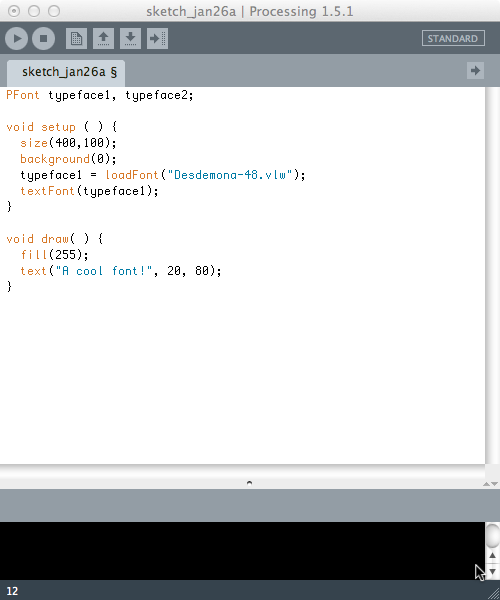 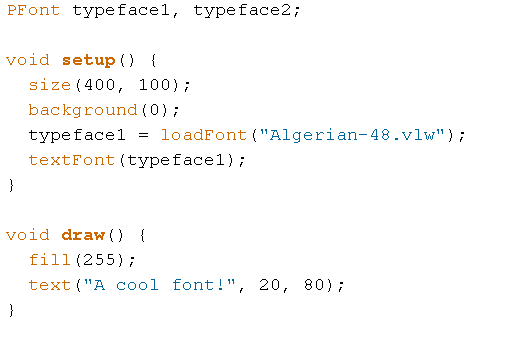 11/8/2012
Kelvin Sung (Use/Modify with permission from © 2010-2012 Larry Snyder, CSE)
22
Declare Font Var, Load, Select
Need to declare font name(s)
Need to load named font
Need to select named font as “in use”
Then, fill( ) and write text( … );
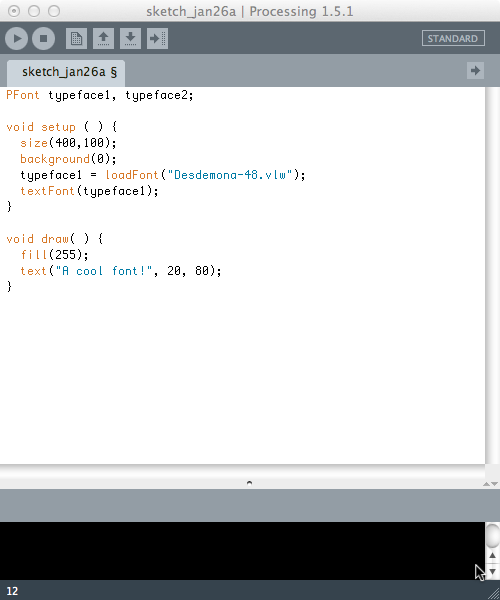 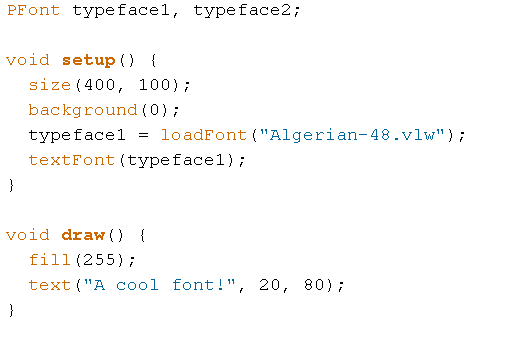 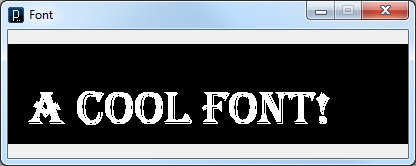 Just Do It
11/8/2012
Kelvin Sung (Use/Modify with permission from © 2010-2012 Larry Snyder, CSE)
23
Declare Font Var, Load, Select
Need to declare font name(s)
Need to load named font
Need to select named font as “in use”
Then, fill( ) and write text( … );
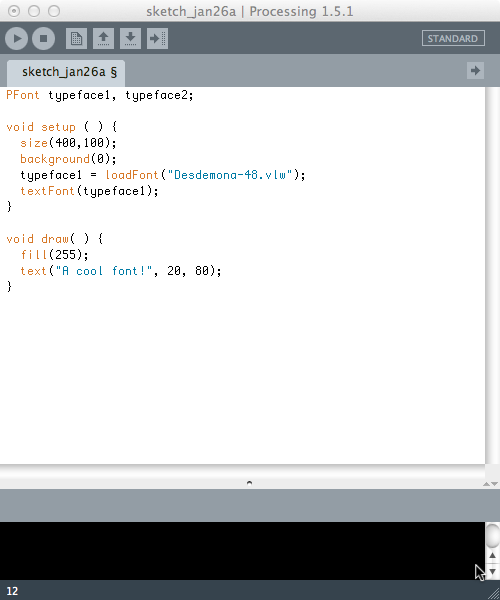 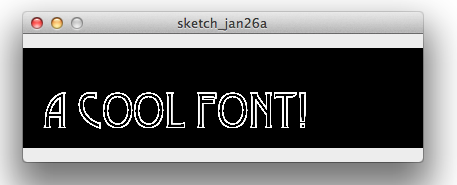 11/8/2012
Kelvin Sung (Use/Modify with permission from © 2010-2012 Larry Snyder, CSE)
24
Switching Fonts …
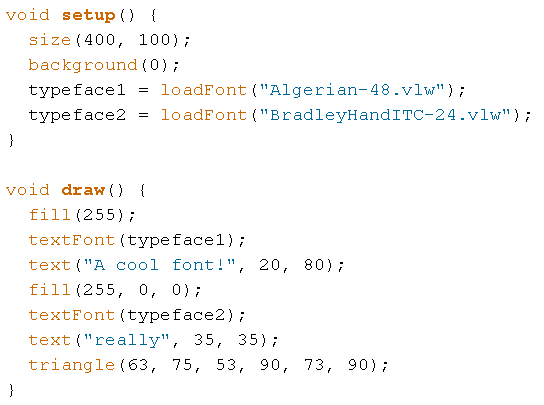 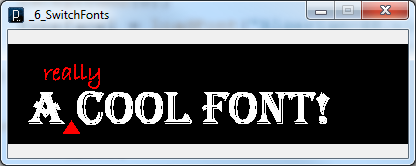 Just Do It
11/8/2012
Kelvin Sung (Use/Modify with permission from © 2010-2012 Larry Snyder, CSE)
25
Echoing Text
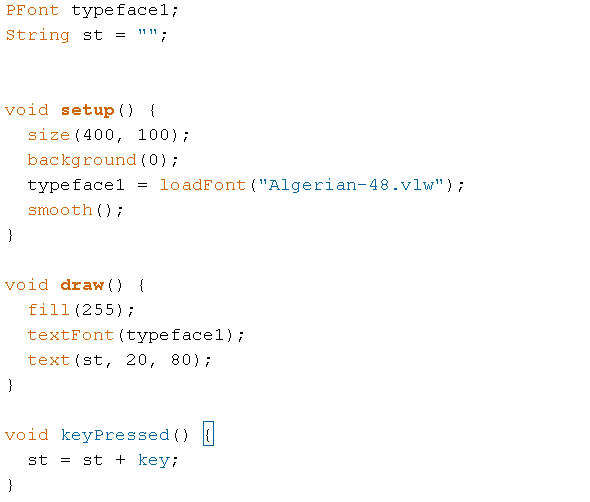 A String is a datatype of a letter sequence. The sequence must be surrounded by (double) quotes. “” is the empty String.
11/8/2012
Kelvin Sung (Use/Modify with permission from © 2010-2012 Larry Snyder, CSE)
26
Echoing Text
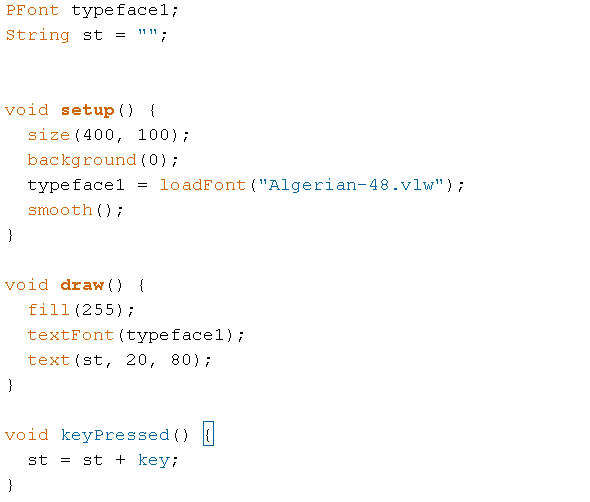 A String is a datatype of a letter sequence. The sequence must be surrounded by (double) quotes. “” is the empty String.
A character can be added to a String (it’s called concatenation) using a + sign.
11/8/2012
Kelvin Sung (Use/Modify with permission from © 2010-2012 Larry Snyder, CSE)
27
Echoing Text
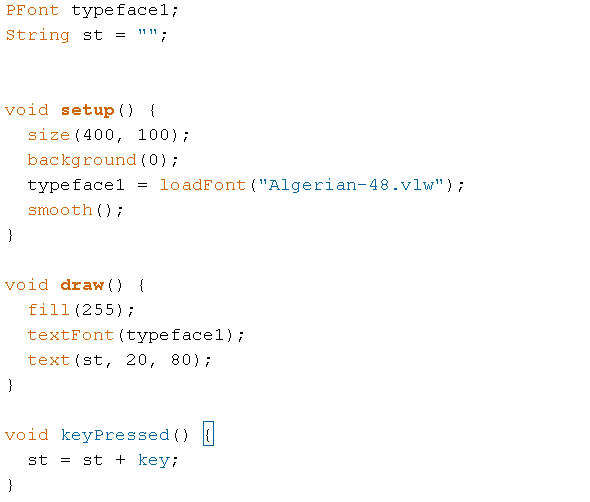 A String is a datatype of a letter sequence. The sequence must be surrounded by (double) quotes. “” is the empty String.
Use the String like any quoted letter sequence.
A character can be added to a String (it’s called concatenation) using a + sign.
11/8/2012
Kelvin Sung (Use/Modify with permission from © 2010-2012 Larry Snyder, CSE)
28
Echoing Text
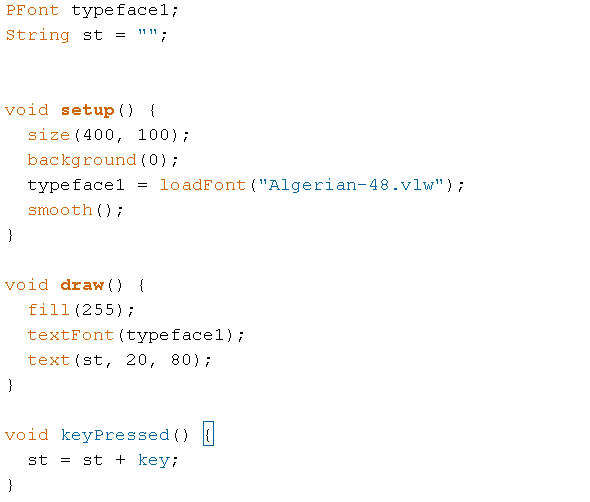 A String is a datatype of a letter sequence. The sequence must be surrounded by (double) quotes. “” is the empty String.
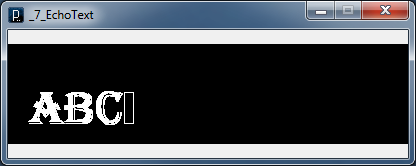 Type A B C
A character can be added to a String (it’s called concatenation) using a + sign.
11/8/2012
Kelvin Sung (Use/Modify with permission from © 2010-2012 Larry Snyder, CSE)
29
Echoing Text
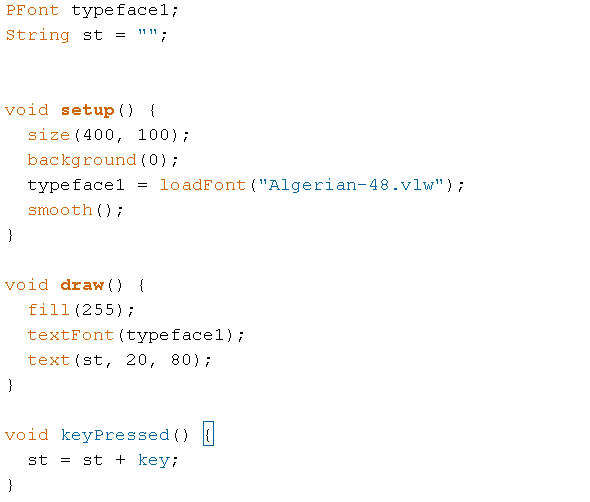 A String is a datatype of a letter sequence. The sequence must be surrounded by (double) quotes. “” is the empty String.
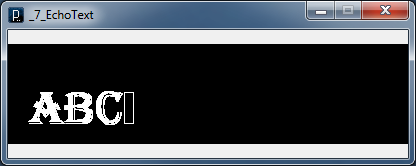 Just Do It
Type A B C
A character can be added to a String (it’s called concatenation) using a + sign.
11/8/2012
Kelvin Sung (Use/Modify with permission from © 2010-2012 Larry Snyder, CSE)
30
Creativity Assignments …
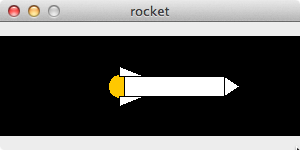 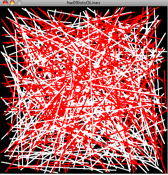 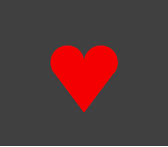 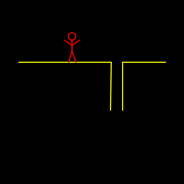 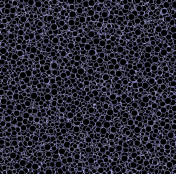 11/8/2012
Kelvin Sung (Use/Modify with permission from © 2010-2012 Larry Snyder, CSE)
31